ChatGPT
https://chat.openai.com
[Speaker Notes: Un outil de messagerie qui permet de dialoguer avec une IA

Comment ca marche ?
Comment on peut s’en servir dés aujourd’hui dans le travail ou dans la vie courante ?
Que peut-on espérer dans un futur proche ?]
Création d’un compte
Il faut se créer un compte OpenAI pour accéder à la messagerie
Se rendre à l’adresse suivante et se laisser guider :



https://chat.openai.com
[Speaker Notes: Si vous le souhaitez, vous pouvez vous créer un compte pour reproduire les démonstrations effectuées pendant la présentation.
(Montrer l’application ChatGPT une fois connecté)]
Sémantique
Définition des concepts basiques
Modèle :

Algorithme d'apprentissage automatique utilisé pour entraîner et développer les capacités de l’IA au traitement du langage naturel.

Prompt :

Le prompt est la première partie d'une question ou d'une déclaration qui est soumise à ChatGPT pour obtenir une réponse.

Conversation :

Échange de messages entre l’utilisateur et ChatGPT, où chaque message est traité par ChatGPT en prenant en compte l'ensemble de l'historique de la conversation.
[Speaker Notes: COMMENTAIRE 1
Beaucoup d’autres modèles sur le marché: Llama, Bard, Alpaga, Vicuna, OpenAssistant, GPT4ALL…
Le plus performant et accessible gratuitement: GPT-3.5-Turbo

PROMPT 1
Quel modèle es-tu ?

PROMPT 2
???

PROMPT 3
Bonjour je m’appelle Gary, et toi comment tu t’appelles ?
Tu peux me dire comment je m'appelle ?
(Je viens de te le dire.)]
Les compétences de ChatGPT
ChatGPT, un modèle de langage développé par OpenAI
Compréhension de la langue naturelle : capacité à comprendre et à générer des textes en plusieurs langues

Répondre aux questions : capacité à répondre aux questions en utilisant des connaissances encyclopédiques

Génération de texte : capacité à générer du texte à partir de prompts
[Speaker Notes: PROMPT 1
Bonjour !
Hello !
Добър ден !
zdrasti !

PROMPT 2
En quelle année la première voiture électrique a été commercialisée ?

PROMPT 3
Je dois écrire une présentation sur toi, est-ce que tu peux me donner un plan ?]
Les compétences de ChatGPT
Dis moi ChatGPT, qu’est-ce que tu peux faire pour moi ?
ChatGPT peut créer du contenu de haute qualité pour les articles de blog, les courriels professionnels, les documents techniques, etc.

ChatGPT peut aider à planifier des voyages, à résoudre des problèmes mathématiques ou à répondre à des questions de culture générale

ChatGPT est très utile pour les entreprises et les organisations qui ont besoin d'une assistance pour la communication avec les clients ou la gestion de projet

ChatGPT peut créer un poème sur un thème donné, ce qui peut être utile pour les occasions spéciales

ChatGPT peut créer une histoire interactive avec des personnages spécifiques, ce qui peut être utilisé pour l'enseignement ou le divertissement

ChatGPT peut simuler différents styles d'écriture, y compris les styles de grands écrivains, ce qui peut être utilisé pour la création de contenu de haute qualité

ChatGPT peut réserver un billet de train en utilisant les informations fournies

ChatGPT peut générer un résumé d'article en quelques secondes

ChatGPT peut rédiger un courriel professionnel à partir d'un bref contexte

…
[Speaker Notes: PROMPT 1
Fais moi la liste de tout ce que tu peux faire pour moi

COMMENTAIRE 1
Faire la différence entre les capacités de ChatGPT (le service/application de messagerie) et GPT-3.4 ou GPT-4 (les modèles d’IA conversationnelles d’OpenAI).]
Comment ça fonctionne ?
Les bases d’une intelligence très artificielle
Binary decision tree via recursive partitioning :
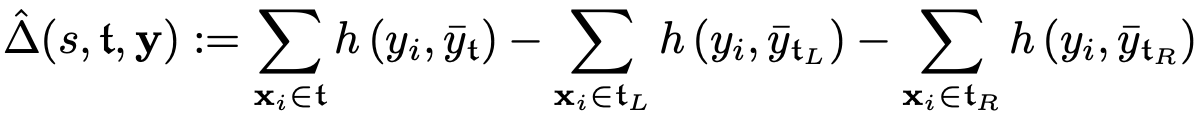 Leverage a pre-trained LLM to extract a feature representation :
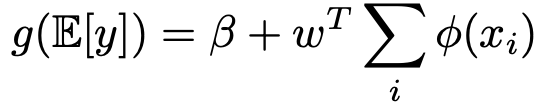 Comment ça fonctionne ?
Les bases d’une intelligence très artificielle (en 3 minutes)
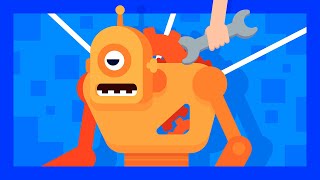 https://openai.com/blog/chatgpt
[Speaker Notes: COMMENTAIRES

Différents concepts:
Réseau de “neurones” ou réseau d’opérations ou de calculs
Entrainement du réseau pour donner un modèle fonctionnel]
Les limitations
Une puissance maîtrisée… pour le moment
Données bloquées en 2021, avec probablement des exceptions comme Wikipedia, Youtube, Github ou d’autres…

Une intelligence bridée, pour des raisons commerciales, juridiques, politiques, techniques…

Aucun accès aux données professionnelles ou personnelles
[Speaker Notes: PROMPT 1
Est-ce que tu connais les applications NATA et BPCO de la Fabrique Numérique des ministères sociaux ?

COMMENTAIRE 2
Conseil juridique, conseil financier
Discours clivants ou illégaux (légaliser les drogues, faire travailler les enfants…)
Lenteurs et approximations ne permettant pas d’élaborer des solutions basées sur GPT-3.5-Turbo

PROMPT 3
Qui est Gary van Woerkens ?]
Le potentiel
Un potentiel important malgré les limitations
Prompt / Conversation :

4000 tokens par requête (1 token = 1 à 4 caractères), partagés entre la question et la réponse

Conversation / Entraînement :

Ajouter du contexte au prompt pour aiguiller l’IA, comme l’historique d’une conversation fictive ou le rôle que doit jouer ChatGPT

Les formats de réponse :

Obtenir de l’IA des réponses dans différents formats, comme des tableaux ou des schémas
[Speaker Notes: COMMENTAIRE 1
Certaines langues semblent être plus gourmandes que d’autres en termes de ratio caractère/token (Thaïlandais, Telugu > Français > Anglais).

PROMPT 1
Écris moi un texte sur les ministères sociaux de 4000 caractères.

PROMPT 2
J'ai le texte suivant en russe:

В этом году осуществилась моя мечта – я переехал жить в столицу. Это новый этап в моей жизни. Я арендовал квартиру и устроился на работу.

Так как у меня перспективная и высокооплачиваемая должность, было решено инвестировать свои доходы. Прежде всего, планирую купить земельный участок для строительства своего дома. Пока риелтор ищет подходящий вариант, я занимаюсь поиском строительной фирмы.

У меня есть автомобиль, купленный десять лет назад. Недавно стал замечать, что машина стала часто ломаться. Несколько раз я ездил на станцию технического обслуживания. Но проблема не решилась. Машину нужно продавать. Поэтому, думаю, что в следующем году у меня получится купить новый автомобиль. Хочу поменять тип кузова на кроссовер или внедорожник. Сейчас у меня универсал, раньше был седан.

Надеюсь, что за пару лет у меня получится осуществить свои планы – закончить строительство дома, сделать ремонт, облагородить участок и купить машину.

Peux-tu me dire de quoi ça parle ?
Salut ChatGPT. Tu vas prétendre être une professeure d’anglais. Tu dois commencer par évaluer le niveau de ton élève. Puis tu dois lui enseigner une leçon adaptée à son niveau. Puis tu dois lui soumettre un exercice dans le but de valider son apprentissage. La leçon commence dès maintenant.

PROMPT 3
GPS
Quelle est la route à suivre en voiture pour aller du 43A Quai André Citroën, 75015 Paris à Marseille ?
Je voudrais que tu écrives ça en alexandrins.
Tableaux Markdown
Donne-moi la liste de toutes les régions de France.
Donne-moi cette liste sous la forme d'un tableau.
Ajoute à ce tableau la superficie approximative de chaque région.
Ajoute une colonne avec le nom du président du conseil régional.
Classe ce tableau par superficie décroissante.
Schémas Mermaid
Donne moi la représentation, au format mermaid, des conditions d'obtention du chômage, dans le cas d'un employé en CDI et d'un employé en CDD. Inclus les références aux textes de loi dans le diagramme.
graph LR

subgraph Employé en CDI
    A(Terme du contrat) -->|À l'initiative de l'employeur| B(licenciement)
    A -->|À l'initiative du salarié| C(démission)
    B -->|Non disciplinaire| D(art. L1233-3)
    B -->|Disciplinaire| E(art. L1232-1)
    E -->|Motif réel et sérieux| F(art. L1232-6)
end

subgraph Employé en CDD
    G(Fin de contrat) -->|Arrivée à terme| H(art. L1242-2)
    G -->|Rupture anticipée à l'initiative de l'employeur| I(art. L1243-1)
    G -->|Rupture anticipée à l'initiative du salarié| J(art. L1243-4)
end
J'ai un litige avec mon voisin concernant des fruits qui tombent de son arbre dans mon jardin. J'ai besoin que tu me résumes la loi à ce sujet sous la forme d'un schéma Mermaid, avec les références aux articles de loi dans le diagramme.
graph LR
A[Les fruits tombent sur le terrain] --> B[Est-ce que l'arbre est sur la propriété du voisin ?]
B -- Oui - Article 544 du Code civil --> C[Le propriétaire n'est pas responsable de la chute naturelle des fruits]
B -- Non --> D[Est-ce que l'arbre est dangereux ou en mauvais état ?]
D -- Oui - Article 1242 du Code civil --> E[Le propriétaire est responsable des dommages causés par l'arbre]
D -- Non --> F[Le propriétaire n'est pas responsable des fruits tombés sur le terrain]
C -- Article 673 du Code civil --> G[Le propriétaire est responsable des fruits tombés sur le terrain s'ils causent un dommage]
E -- Article 1243 du Code civil --> G
Code, JSON, Yaml
Je voudrais en React un bouton qui lorsqu'on clique dessus enregistre la voix de l'utilisateur, puis envoie l'enregistrement à une API lorsque l'utilisateur arrête de parler. Je veux aussi que le bouton change de couleur en fonction de l'intensité de la voix de l'utilisateur lors de l'enregistrement.]
Intégrer ChatGPT à nos outils
La gestion des données
Les données personnelles :

ChatGPT est une application gratuite appartenant à une entreprise privée : OpenAI, soutenue par des leaders mondiaux de l’informatique comme Microsoft (https://pad.incubateur.net/s/XjjCT0DXb).

Les données professionnelles :

Le prompt permet d’ajouter aux requêtes de l’utilisateur du contexte pouvant contenir des données à traiter.

La connaissance des métiers :

Les pré-prompts peuvent embarquer des données métiers et améliorer la pertinence des traitements effectués par ChatGPT.
[Speaker Notes: COMMENTAIRE 1
Document listant les points de vigilance à observer lorsqu’on dialogue avec ChatGPT: https://pad.incubateur.net/s/XjjCT0DXb]
Intégrer ChatGPT à nos outils
Nos applications aujourd’hui
Nous
Intégrer ChatGPT à nos outils
Nos applications aujourd’hui
Click !
Nous
Intégrer ChatGPT à nos outils
Nos applications aujourd’hui
Click !
Application
Requête
Nous
Intégrer ChatGPT à nos outils
Nos applications aujourd’hui
Click !
Données
métiers
Application
Requête
Requête
Nous
Intégrer ChatGPT à nos outils
Nos applications aujourd’hui
Click !
Données
métiers
Application
Requête
Requête
Réponse
Réponse
Nous
Intégrer ChatGPT à nos outils
Nos applications demain ?
Nous
Intégrer ChatGPT à nos outils
Nos applications demain ?
Où en est-on dans notre budget?
Nous
Intégrer ChatGPT à nos outils
Nos applications demain ?
Où en est-on dans notre budget?
Quelle est la date de notre prochain COPIL ?
Nous
Intégrer ChatGPT à nos outils
Nos applications demain ?
Où en est-on dans notre budget?
Quelle est la date de notre prochain COPIL ?
Nous
Dis moi si mon code respecte les standards de la Fabrique
Intégrer ChatGPT à nos outils
Nos applications demain ?
Où en est-on dans notre budget?
Quelle est la date de notre prochain COPIL ?
Nous
Dis moi si mon code respecte les standards de la Fabrique
Rédige un CR d’après mes notes et envoie le à l’équipe
Intégrer ChatGPT à nos outils
Nos applications demain ?
Où en est-on dans notre budget?
Quelle est la date de notre prochain COPIL ?
Application
Question ?
Nous
Dis moi si mon code respecte les standards de la Fabrique
Rédige un CR d’après mes notes et envoie le à l’équipe
Intégrer ChatGPT à nos outils
Nos applications demain ?
Où en est-on dans notre budget?
Quelle est la date de notre prochain COPIL ?
Application
Question ?
Question ?
Nous
Dis moi si mon code respecte les standards de la Fabrique
IA de recherche
Rédige un CR d’après mes notes et envoie le à l’équipe
Intégrer ChatGPT à nos outils
Nos applications demain ?
Où en est-on dans notre budget?
Quelle est la date de notre prochain COPIL ?
Application
Question ?
Question ?
Nous
Données
métiers
Dis moi si mon code respecte les standards de la Fabrique
IA de recherche
Rédige un CR d’après mes notes et envoie le à l’équipe
Requête
Intégrer ChatGPT à nos outils
Nos applications demain ?
Où en est-on dans notre budget?
Quelle est la date de notre prochain COPIL ?
Application
Question ?
Question ?
Nous
Données
métiers
Dis moi si mon code respecte les standards de la Fabrique
IA de recherche
Rédige un CR d’après mes notes et envoie le à l’équipe
Requête
Abracadabra
Intégrer ChatGPT à nos outils
Nos applications demain ?
Où en est-on dans notre budget?
Quelle est la date de notre prochain COPIL ?
Application
Question ?
Question ?
Nous
Données
métiers
Dis moi si mon code respecte les standards de la Fabrique
IA de recherche
Rédige un CR d’après mes notes et envoie le à l’équipe
Requête
Abracadabra
Documents
Intégrer ChatGPT à nos outils
Nos applications demain ?
IA de conversation
Où en est-on dans notre budget?
Question + Documents
Quelle est la date de notre prochain COPIL ?
Application
Question ?
Question ?
Données
métiers
Dis moi si mon code respecte les standards de la Fabrique
IA de recherche
Rédige un CR d’après mes notes et envoie le à l’équipe
Requête
Abracadabra
Documents
Intégrer ChatGPT à nos outils
Nos applications demain ?
IA de conversation
Où en est-on dans notre budget?
Question + Documents
Quelle est la date de notre prochain COPIL ?
Réponse
Application
Question ?
Question ?
Données
métiers
Dis moi si mon code respecte les standards de la Fabrique
IA de recherche
Rédige un CR d’après mes notes et envoie le à l’équipe
Requête
Abracadabra
Documents
Intégrer ChatGPT à nos outils
Nos applications demain ?
IA de conversation
Où en est-on dans notre budget?
Question + Documents
Quelle est la date de notre prochain COPIL ?
Réponse
Application
Question ?
Question ?
Réponse
Nous
Données
métiers
Dis moi si mon code respecte les standards de la Fabrique
IA de recherche
Rédige un CR d’après mes notes et envoie le à l’équipe
Requête
Abracadabra
Documents
L’IA conversationnelle open source
Utiliser des modèles d’IA locaux
Le modèle Llama publié par Facebook et ses dérivés

HugginFace : https://huggingface.co/

Llama.cpp : https://github.com/ggerganov/llama.cpp

Llama-node : https://github.com/Atome-FE/llama-node/
Développer avec l’IA
Des boîtes à outils déjà opérationnelles
LangChain : https://github.com/hwchase17/langchain
          Les Tools (outils) : https://python.langchain.com/en/latest/modules/agents/tools.html

Llama_index : https://github.com/jerryjliu/llama_index
Développer avec l’IA
Donner des outils à son IA
Outils
IA de conversation
Où en est-on dans notre budget?
Question + Documents
Quelle est la date de notre prochain COPIL ?
Outils
Réponse
Outils
Application
Question ?
Question ?
Réponse
Nous
Données
métiers
Dis moi si mon code respecte les standards de la Fabrique
IA de recherche
Rédige un CR d’après mes notes et envoie le à l’équipe
Requête
Abracadabra
Documents
L’IA autonome
Une utilisation “extrême” de GPT-4
Auto GPT : https://github.com/Significant-Gravitas/Auto-GPT

Application open-source expérimentale pilotée par GPT-4, qui enchaîne les "pensées" du modèle de langage pour atteindre de manière autonome n'importe quel objectif que vous définissez.
L’IA autonome
Outils
Une utilisation “extrême” de GPT-4
GPT-4
GPT-4
(master)
Où en est-on dans notre budget?
Question + Documents
Quelle est la date de notre prochain COPIL ?
GPT-4
Réponse
Outils
GPT-4
Application
Question ?
Question ?
Outils
Réponse
Nous
Données
métiers
Dis moi si mon code respecte les standards de la Fabrique
IA de recherche
Rédige un CR d’après mes notes et envoie le à l’équipe
Requête
Abracadabra
Documents
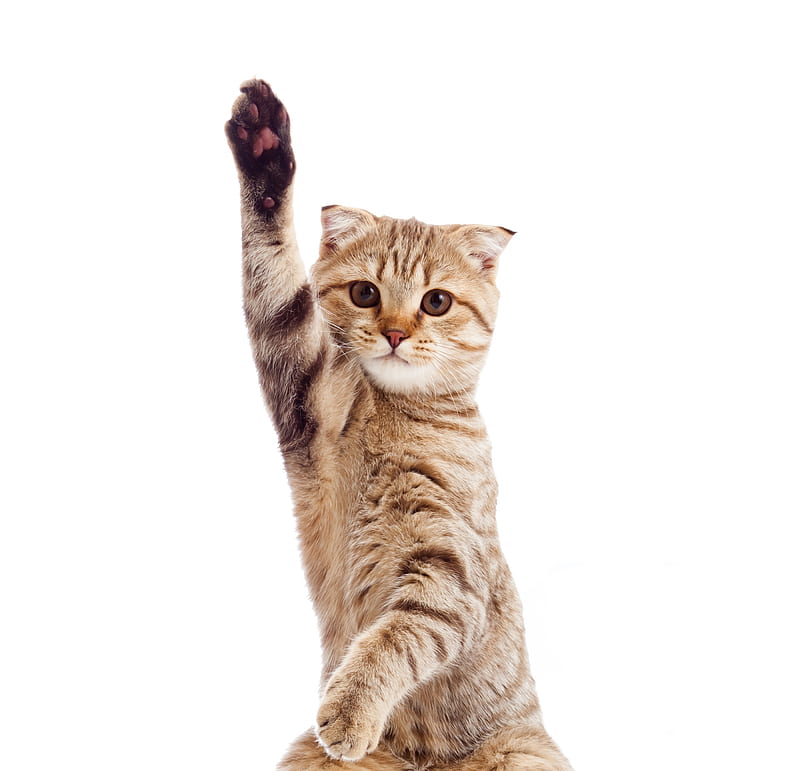 Des questions ?
Si vous avez des questions, levez la patte !
Qu’avez vous pensé de la présentation ?

Laissez votre avis dans le chat !

Quelques suggestions…

Je suis fan, j’adore ce que vous faites
J’avais l’impression d’être aux USA
La diapositive 19 m’a beaucoup ému
Ma carte bancaire ne passe pas